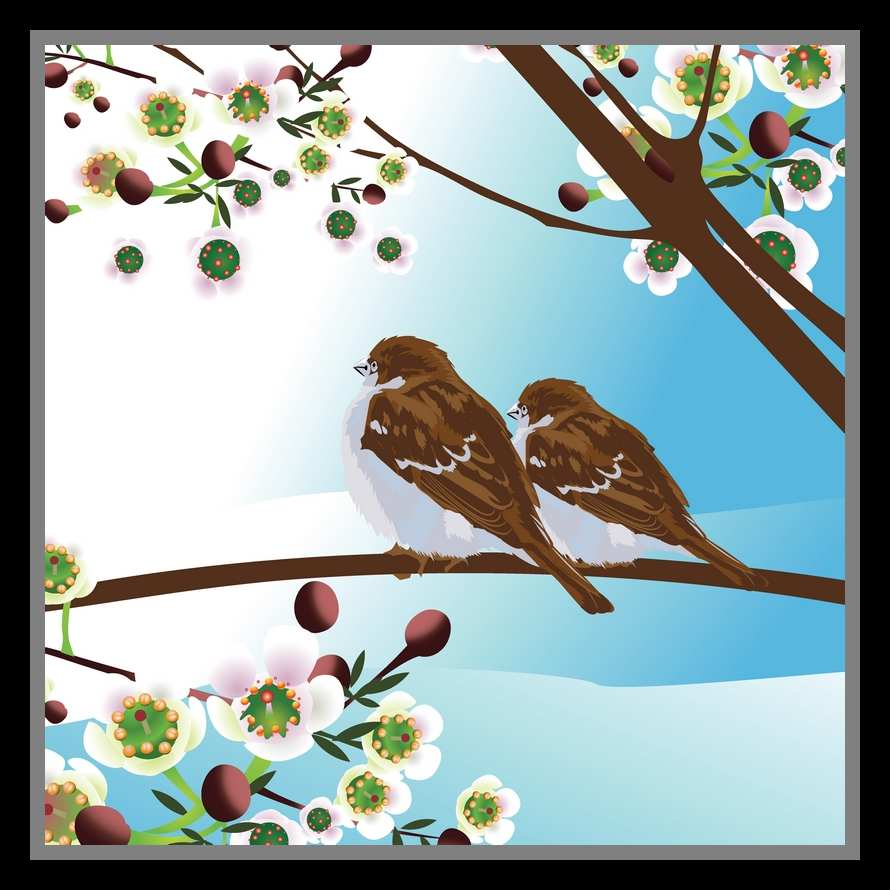 презентация для детей младшего дошкольного возраста
ПТИЦЫ                              подготовила: Копанова О.А.                                                                                                              воспитатель ГБДОУ детский сад №4                                                                                                     Выборгского района г. Санкт-Петербурга
Воробей
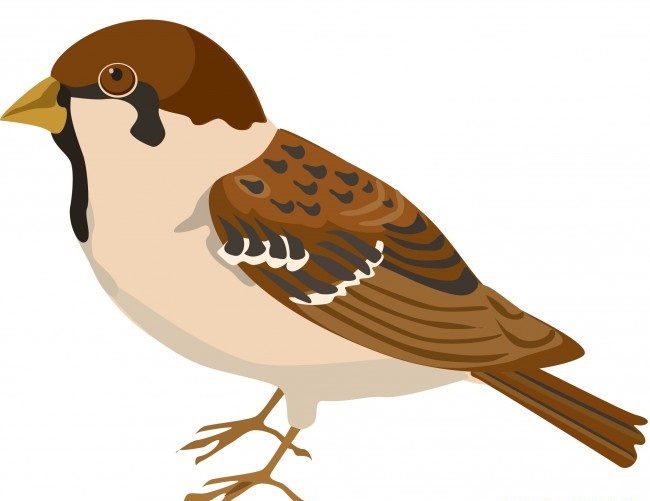 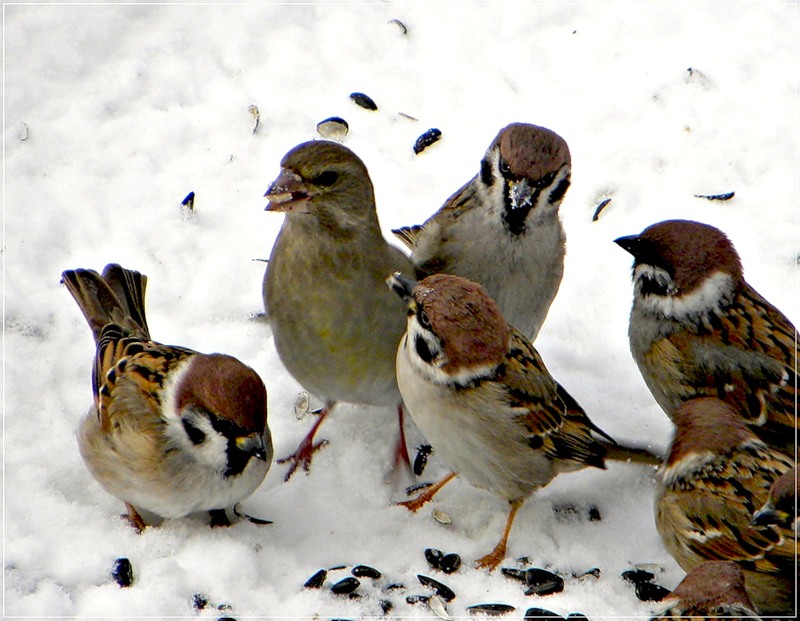 Воробьи кричат «Чик-чирик»
Ворона
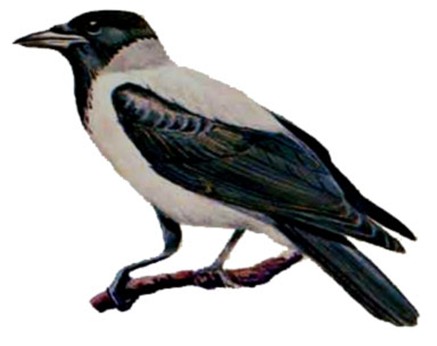 Вороны каркают«Кар-кар»
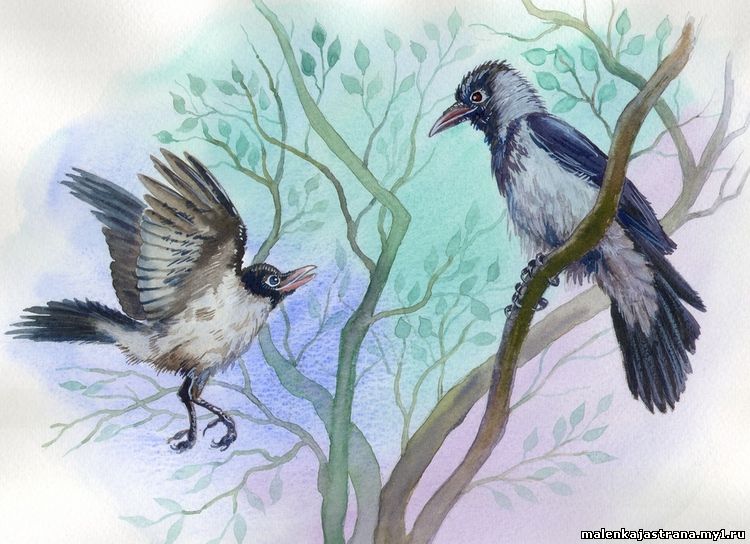 Голубь
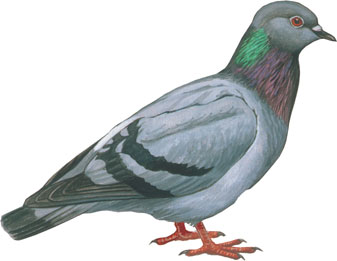 Голуби воркуют«Курлы-курлы»
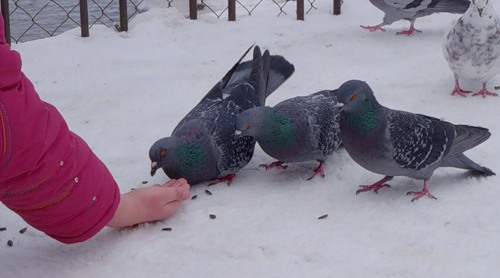 Синица
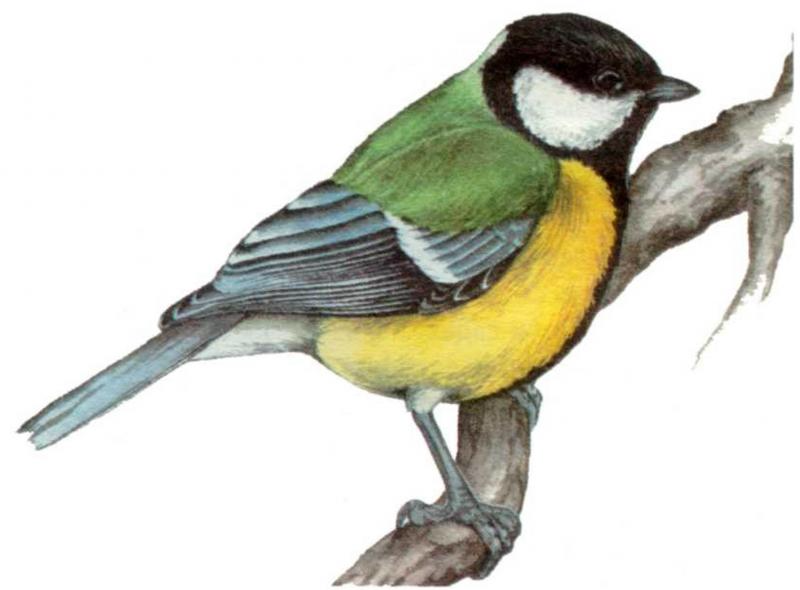 Синицы любят сало
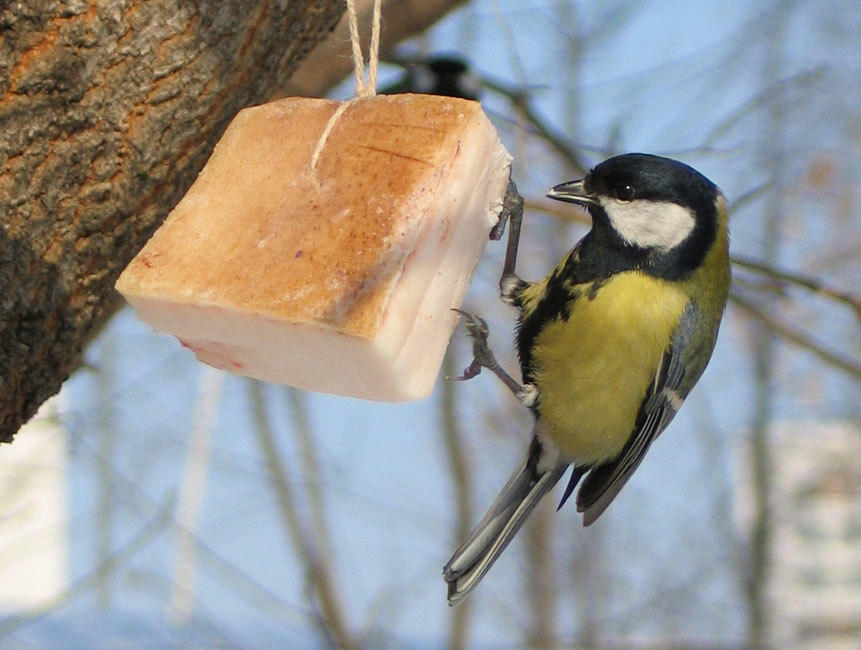 Снегирь
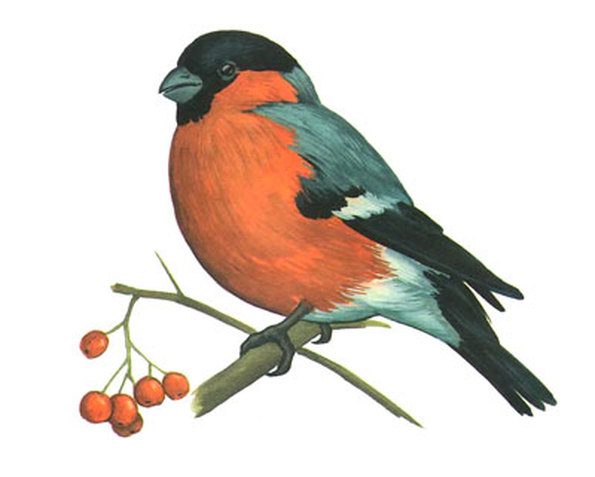 Снегири прилетают к нам зимой
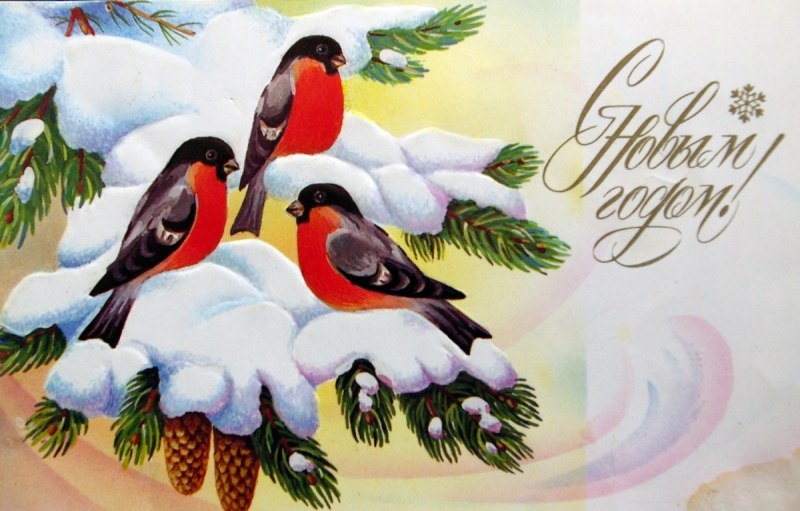 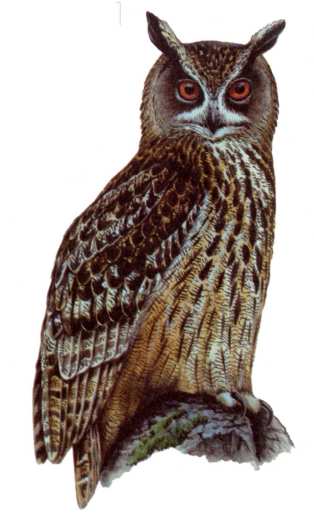 Сова
Сова живет в лесу
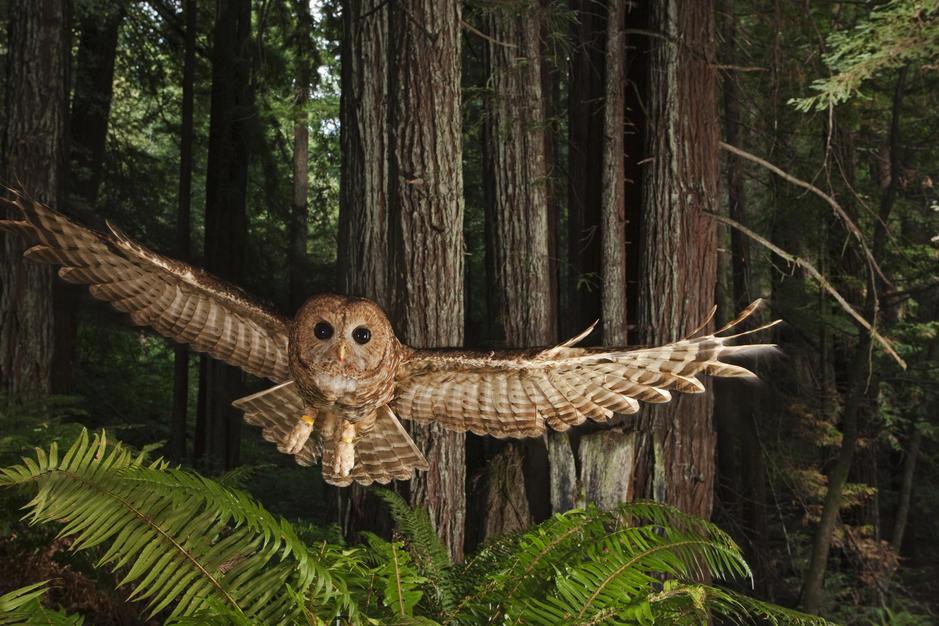 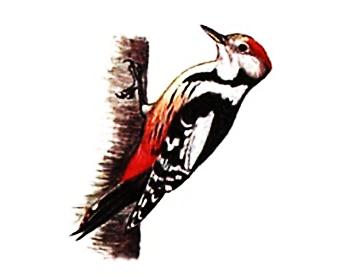 Дятел
Дятел стучит по дереву«Тук-тук-тук»
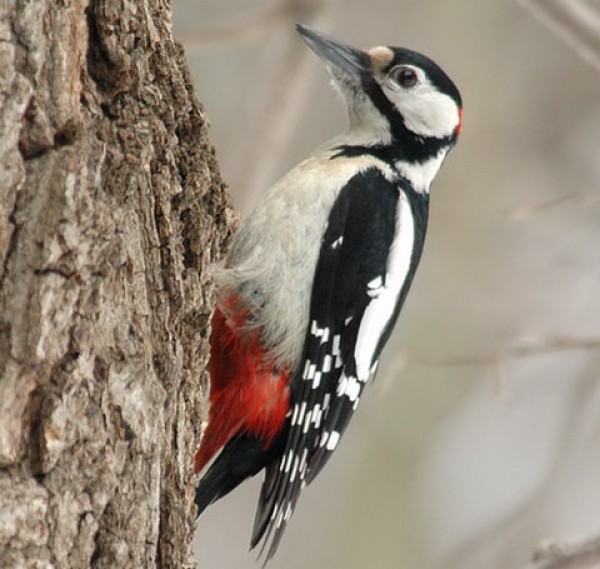 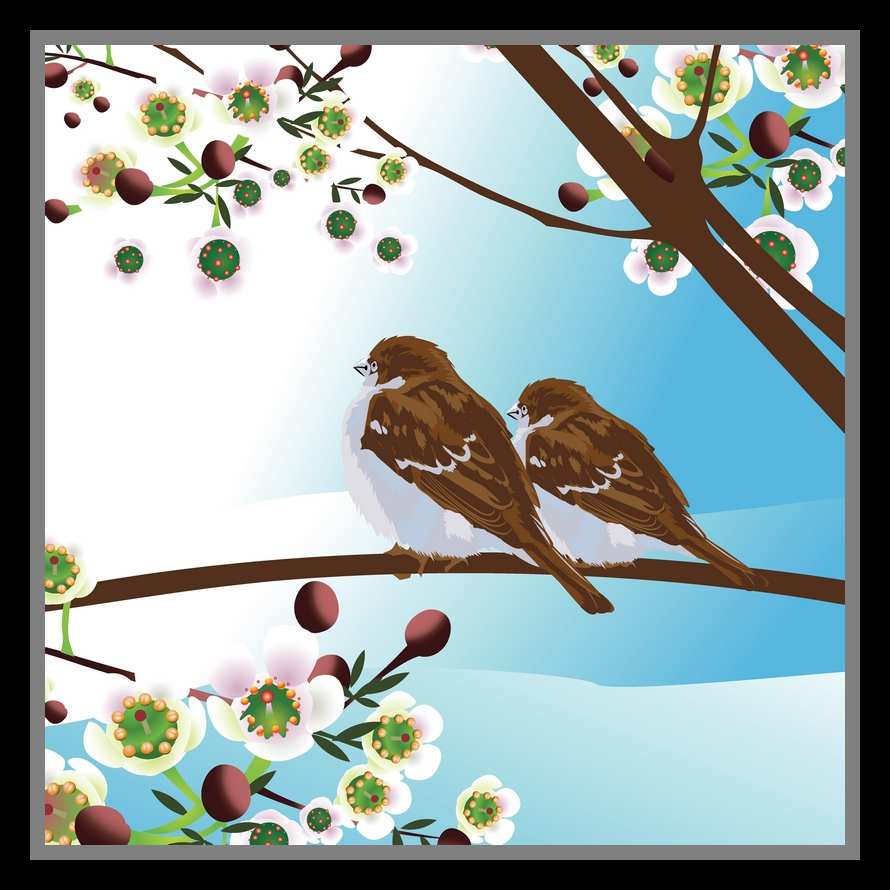 Конец